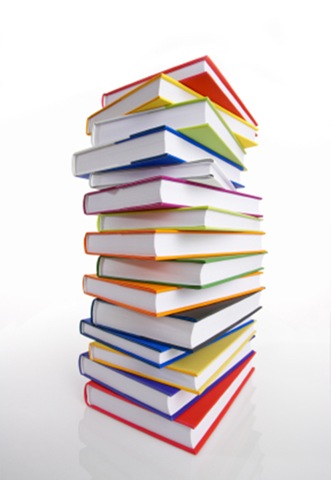 Monday November 18, 20197th Grade ELA
IDR – Task Sheet 
Story Elements – Storyline Online

Memoir Unit
Create Your Memoir Introduction Paragraph/Before Moments Paragraph
Tuesday November 19, 20197th Grade ELA
IDR – Task Sheet 
Story Elements – The Wretched Stone
Word Work

Memoir Unit
Write Memoir Actual Moment Paragraph/After Moments Paragraph
Journal Entry
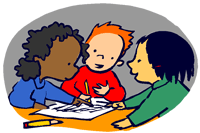 Wednesday November 20, 20197th Grade ELA
IDR – Task Sheet 
Test – Story Elements

Memoir Unit
Write Realization Paragraph
Peer Edit
Journal
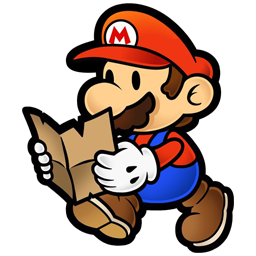 Thursday November 21, 20197th Grade ELA
IDR – Task Sheet 
Story Elements

Memoir Unit
Type Final Copy of Memoir
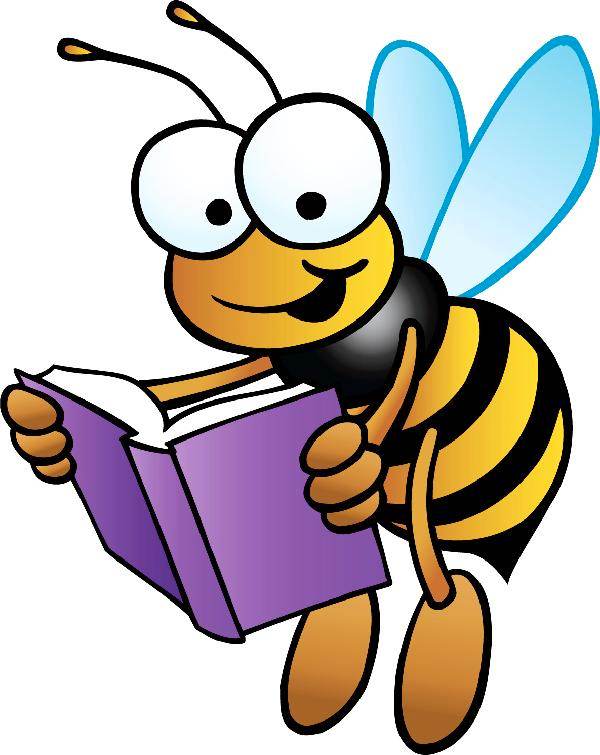 Friday November 22, 20197th Grade ELA
IDR – Task Sheet 
Story Elements – Plot Diagram Handout

Memoir Unit
Type Final Copy of Memoir
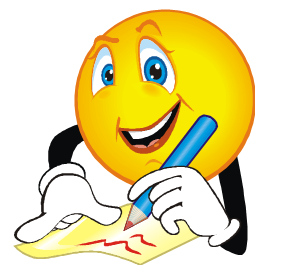